Growing a Small Firm – The Penderyn Whisky example
Professor Brian Morgan 

Cardiff School of Management
Cardiff Metropolitan University

2024
Entrepreneurs:  Born or Made?
According to research, about 40% of the traits of entrepreneurs are "inherited”  i.e. it’s in the DNA
But 60% of business skills will need to be acquired  
e.g. marketing, HR, finance

Also they must have a passion for the business

And they will need good financial and technical support to produce a robust business plan
Importance of Planning
Failure to plan is like planning to fail !

The Plan:


Where is your business now?
Your product, competitors, customers 
Where do you want the business to be in three years time?
Vision, some ‘smart’ objectives
How are you going to get there?
Marketing plan, financial plan and funding strategy
[Speaker Notes: 1. Specific – Objectives should specify what they want to achieve.2. Measurable – You should be able to measure whether you are meeting the objectives or not.3. Achievable - Are the objectives you set, achievable and attainable?4. Realistic – Can you realistically achieve the objectives with the resources you have?5. Time – When do you want to achieve the set objectives?]
A Contingency Plan
A contingency plan is vital because of:

P.E.S.T.s 
Political, 
Economic (+ environmental), 
Social,  (and legal)
and Technological …………..factors you never thought would happen …..

Like Brexit or the Pandemic
Main Risk - Over optimism
Entrepreneurs tend to be over-optimistic

They under-estimate the investment and finance needed at the planning stage 

To be successful entrepreneurs need to focus on some key things
Characteristics of Success
Firms must :

Be keen to innovate
Be well networked /export oriented 
Be focused on marketing / branding
Make good use of IT (and now AI)
Have sound financial controls
Invest in skills

Develop ‘strategic leadership’
A Successful growth company
In 1998 we started up a whisky company, laid-down some whisky and, in 2004, invented the ‘Penderyn’ brand
But, how could a small firm develop, design and market a successful new brand -  against the global whisky brands?

Also, how could we fund it?
Design and Branding
We maximised our brand assets: – 

Bottle design and packaging – made it look different from Scotch or Irish

Created a contemporary, creative, confident design – we crafted a brand. 

To support a premium price of around £35 

And entice new investors into the business
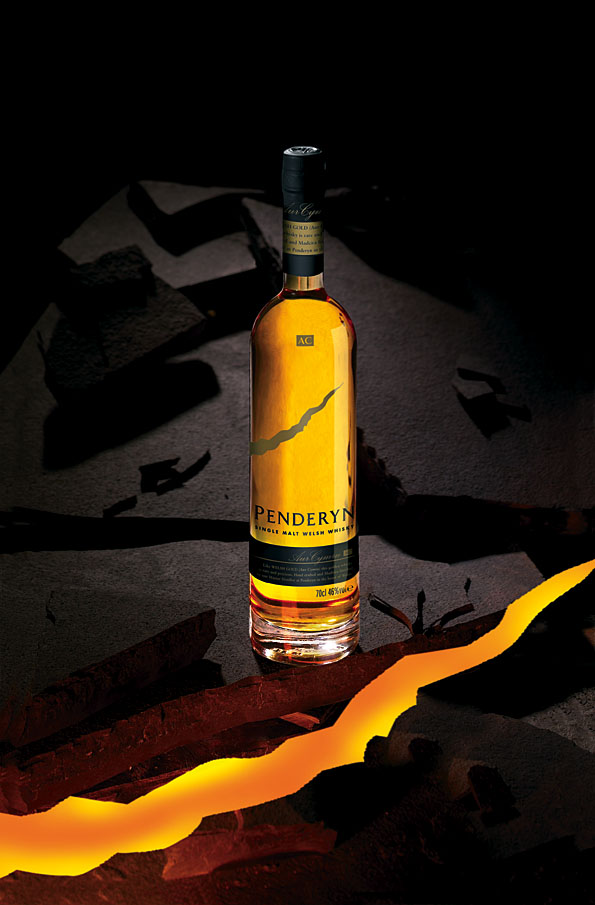 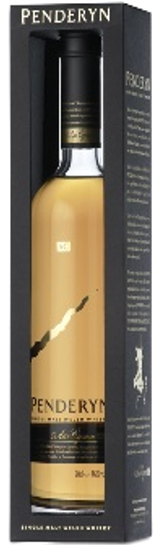 Iinitial Bottle Design and Unique Packaging
The Still
We also had to ensure the taste was different to Scotch (and also Irish)

We had to differentiate the product  - couldn’t sell the ‘best Scotch made in Wales’!  

We developed unique distillation and maturation processes
New Bottle Design 2018
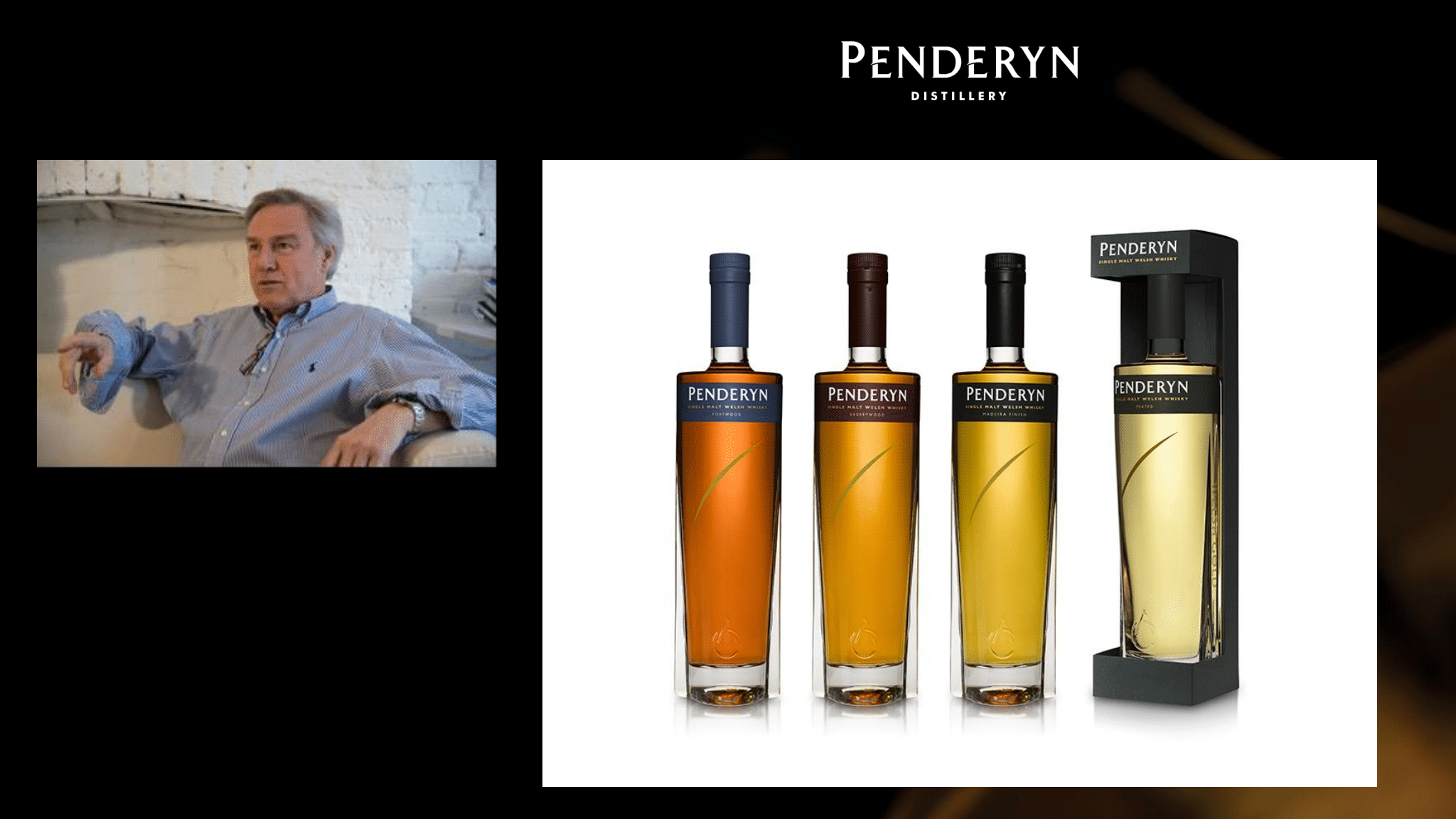 Glenn – our designer
The Result:
‘Astonishing stuff!’
‘Absolutely staggering arrival on the palate’‘
'Almost the stuff of erotic dreams'
‘.  it‘s the best thing from Wales I have ever got my lips around...(!) And I say that will full apologies to a lovely girl from Cardiff, but it‘s true, you see’
‘One of the easiest drinking
whiskies in the world‘
Funding 1
We were incredibly over optimistic
We planned for £1 million to get it to market
We were hit by PESTs –
unexpected events and changes in the law 
couldn’t sell over the internet 
the duty free market in Europe was withdrawn
needed another £1 million to market the whisky and launch it
But we raised only £250,000
Funding 2
Put some invoice discounting in place
Got a small Firms Loan Guarantee
But still needed another injection of cash 
Lucky to find a ‘business angel’ ……….

He invested over £1million - because he came to believe in us and in the product
Llandudno Distillery 2022
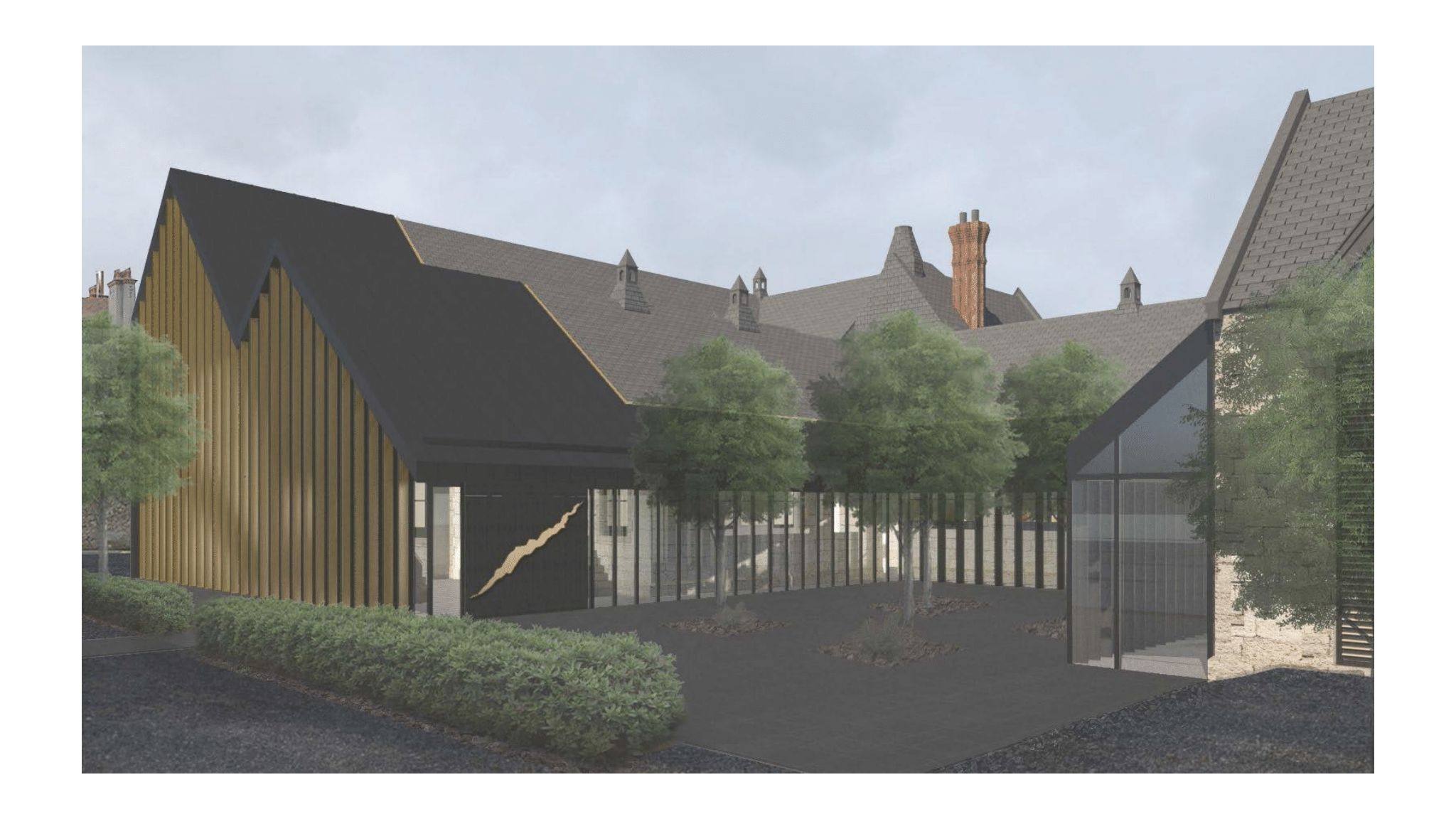 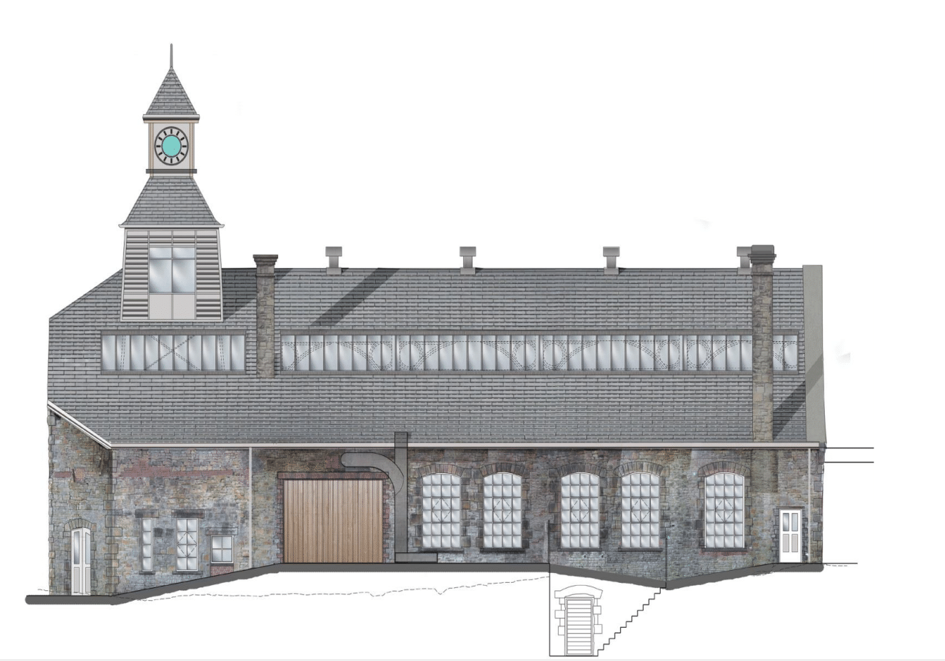 Swansea 2023
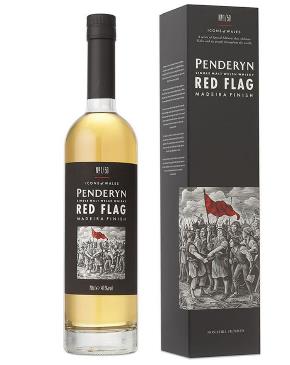 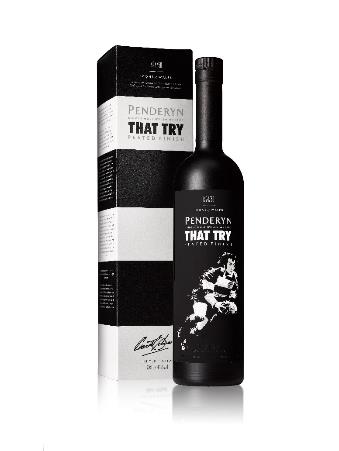 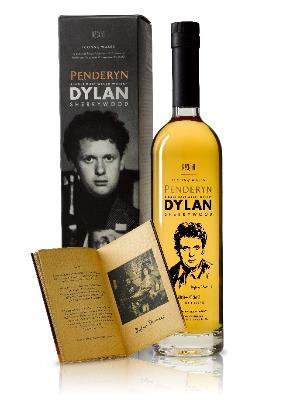 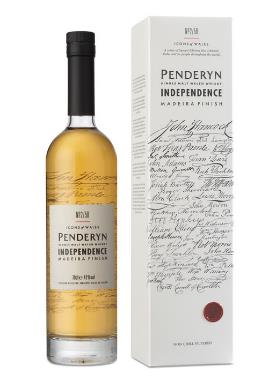 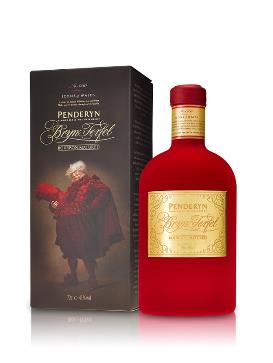 Bryn Terfel, Special Edition
Rating : 96.5 out of 100 
Bottled at 59.2% ABV
Icons Of Wales editions
[Speaker Notes: A RANGE OF SINGLE MALT WELSH WHISKIES
(MADEIRA FINISH, PEATED, SHERRYWOOD & PORTWOOD)

THE NEW RICH OAK]
The Right Team
Creating a great whisky product needed the right people
We invested in skills development, team building, networking and marketing
Used excellent designers 

Penderyn is now a successful whisky brand :
3 distilleries and
1 million bottles p.a.

We made mistakes !!  
But, we got there in the end !